STAY SAFE!!
HOW TO STAY SAFE?
Never use force when connecting or disconnecting a cable!
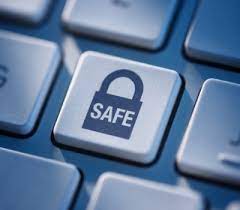 Make sure all cables are disconnected before attempting to move a device!
Do not open the case of your computer or any device!
Do not lift heavy equipment on your own!
and…
If in doubt, STOP and ask for help!